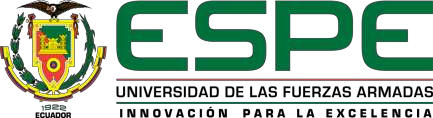 Tema:
“INCIDENCIA DE LA COMUNICACIÓN Y LA ESCASA GESTIÓN DEL GAD DE SAN CRISTÓBAL DE PATATE EN LA EJECUCIÓN DE OBRAS CIVILES DEL PERIODO 2017, APLICADA A UN MODELO MULTIVARIANTE.”
AUTORES:
Nacimba Nacimba Angel David
Salán Guano Deysi Marisol

DIRECTOR: ING. MANTILLA VARGAS, ALFREDO FARID
SUMARIO
CAPITUO I. TEORIAS DE SOPORTE, MARCO REFERENCIAL
CAPITULO II. ESTUDIO DE MERCADO
CAPITULO III. ESTUDIO TECNICO
CAPITULOIV. ESTRATEGIAS Y PROPUESTA
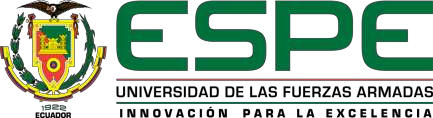 CAPÍTULO I
GIRO DE NEGOCIO
El Gobierno Autónomo Descentralizado Municipal de San Cristóbal de Patate tiene como principal función desarrollar proyectos para mejorar el nivel de vida de la población, proteger el medio ambiente, mediante los recursos de los habitantes para planificar e invertir en obras y servicios.
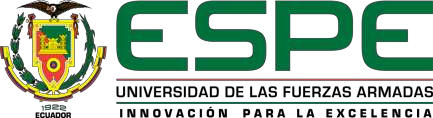 “ TEORIAS ”
La comunicación es un proceso determinado por compartir, es decir, por establecer relaciones entre personas que tengan en común tres componentes (emisor, mensaje, receptor) como mínimo.
Los mensajes fluyan desde la fuente hacia el receptor y viceversa. Deben llegar con sus mensajes al público y también permitir que los públicos se manifiesten.
Teoría de Comunicación
Schramm
(1954)
Villanueva 
    (2015)
Teoría de la Gestión
Teoría del modelo multivariante aplicando 
la regresión multiple
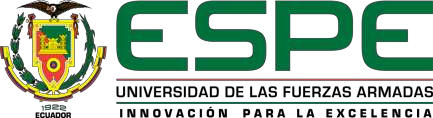 CAPÍTULO II
FASE CUALITATIVA
Falta de comunicación y obras en el cantón Patate
Problema
Sectores urbano y rural del cantón Patate.
Población (N)
Barrios del cantón Patate.
Muestra(n)
Listado de barrios del cantón Patate.
Marco Muestral (mm)
Población del sector Patate Matriz.
Unidad Muestral (um)
Encuesta / Observación.
Unidad de análisis (ua)
Pobladores de las calles, Av. Ambato, Av. Hilario Torres, Av.     Juan Montalvo
Unidad de observación (uo)
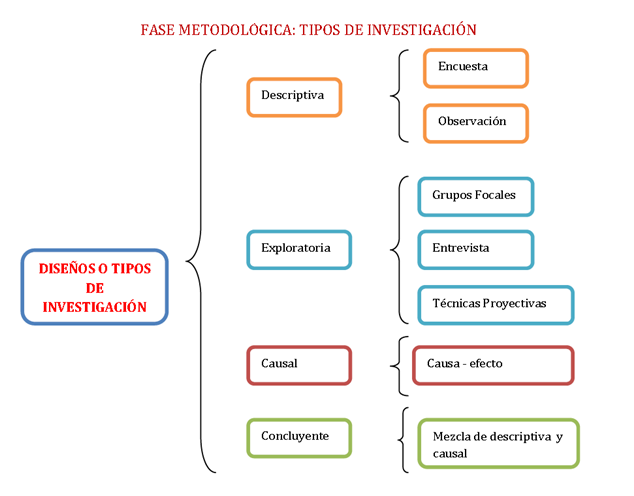 Figura 3 Tipos de Investigación
Fuente: Fase Metodológica (Mantilla, 2015)
INVESTIGACION DESCRIPTIVA
Encuesta
Características:
Debe contener entre 10 o 12 preguntas
Se emplearán medidas de escala de tipo ordinal, nominal, intervalo y razón.
Cada pregunta debe tener relación con los objetivos planteados.

Observación
Al aplicar esta  técnica vamos recolectar datos en forma visual que consiste en examinar con atención, analizar e interpretar comportamientos y hechos.
ANALISIS DE LA ENCUESTA PILOTO
Después de aplicar la metodología aprendida la prueba piloto que se realizó fue un éxito, la misma que aporto ciertos aspectos relevantes los cuales serán tomados en cuenta para la encuesta definitiva y así poder cumplir con el objetivo de nuestro proyecto de investigación.
Determinación del tamaño de la muestra
TECNIICAS DE MUESTREO
TRABAJO DE CAMPO
SELECCIÓN DE ENCUESTADORES
CAPACITACION
SUPERVISION 
LOGISTICA
TECNOLOGIA
SESGOS
REGLAMENTOS
ANALISIS UNIVARIADO
¿El GAD San Cristóbal de Patate ha realizado obras en su sector en el último año?
¿Conoce usted si en el GAD san Cristóbal de Patate existe un departamento de comunicación o algún lugar donde a usted le faciliten  información sobre trabajos municipales?
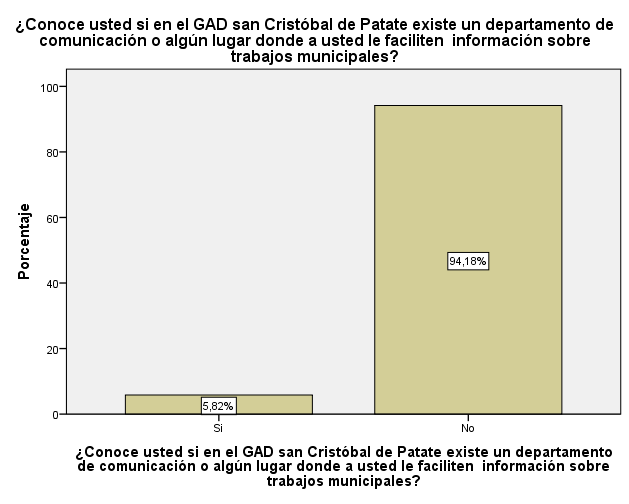 ¿Cree usted que en el GAD San Cristóbal de Patate hacen falta políticas de comunicación?
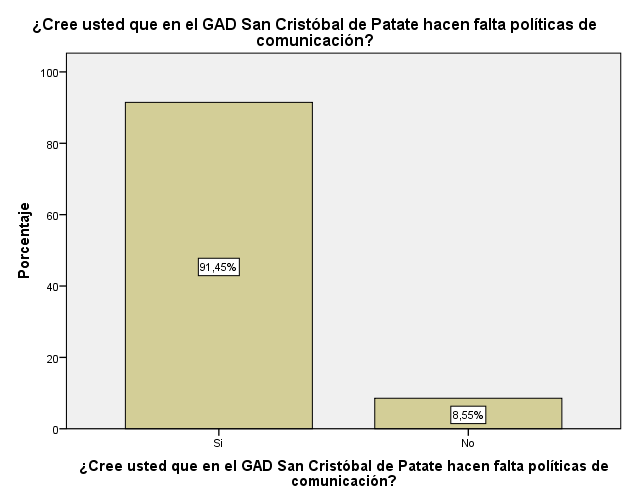 ANALISIS BIVARIADO
CROSSTAB
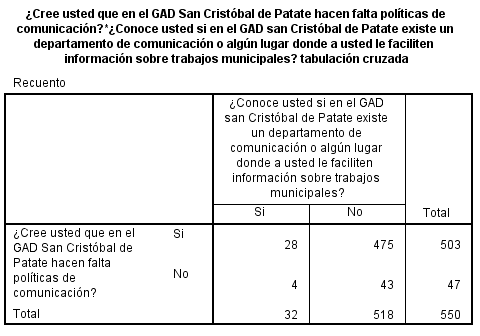 se puede evidenciar que la mayor contingencia de 475 se encuentra en que no conoce el departamento de comunicación  y si le hace falta políticas de comunicación, lo que se ve que si existe asociación y relación entre las 2 variables.
ANOVA
H0: Si existe relación entre cuanto paga por impuesto predial al año y tipo de información recibe por parte del GAD, es mayor a 5%; Rechazo la hipótesis.
H1: No existe relación entre cuanto paga por impuesto predial al año y tipo de información recibe por parte del GAD, es menor a 5%, Acepto la hipótesis.
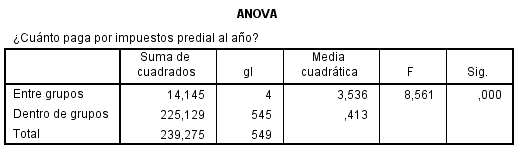 determinando la aceptación  de la hipótesis alternativa ya que se relaciona con el pago que realiza el usuario y la atención dada por parte del empleado municipal.
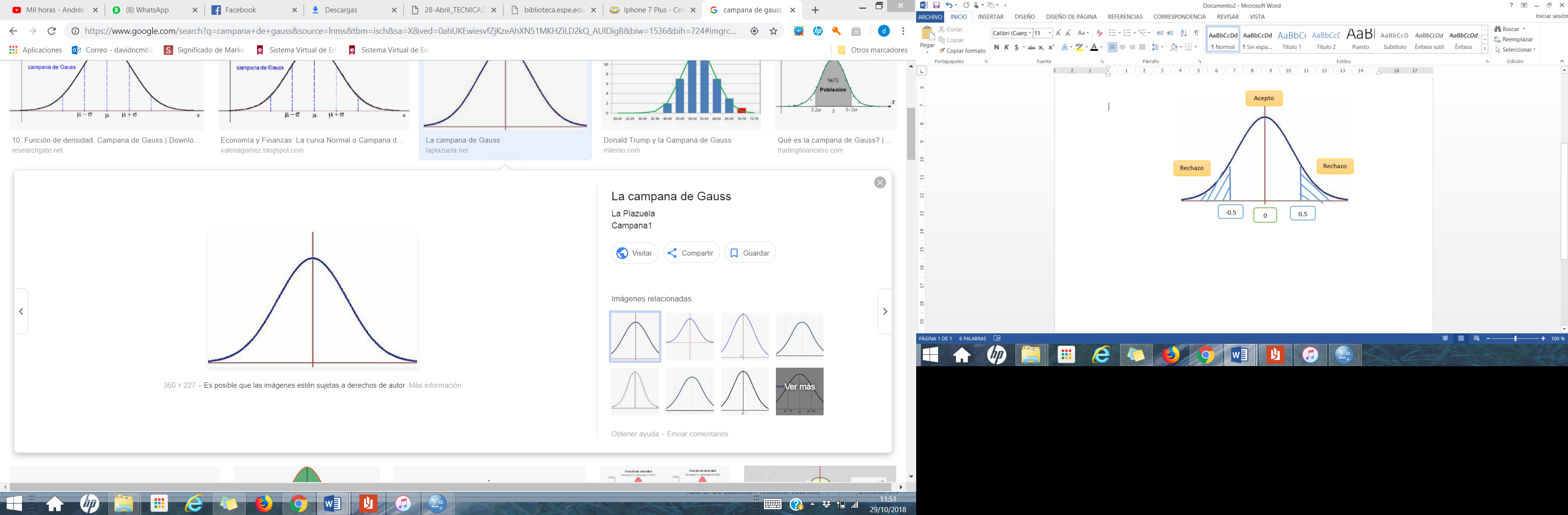 CORRELACION
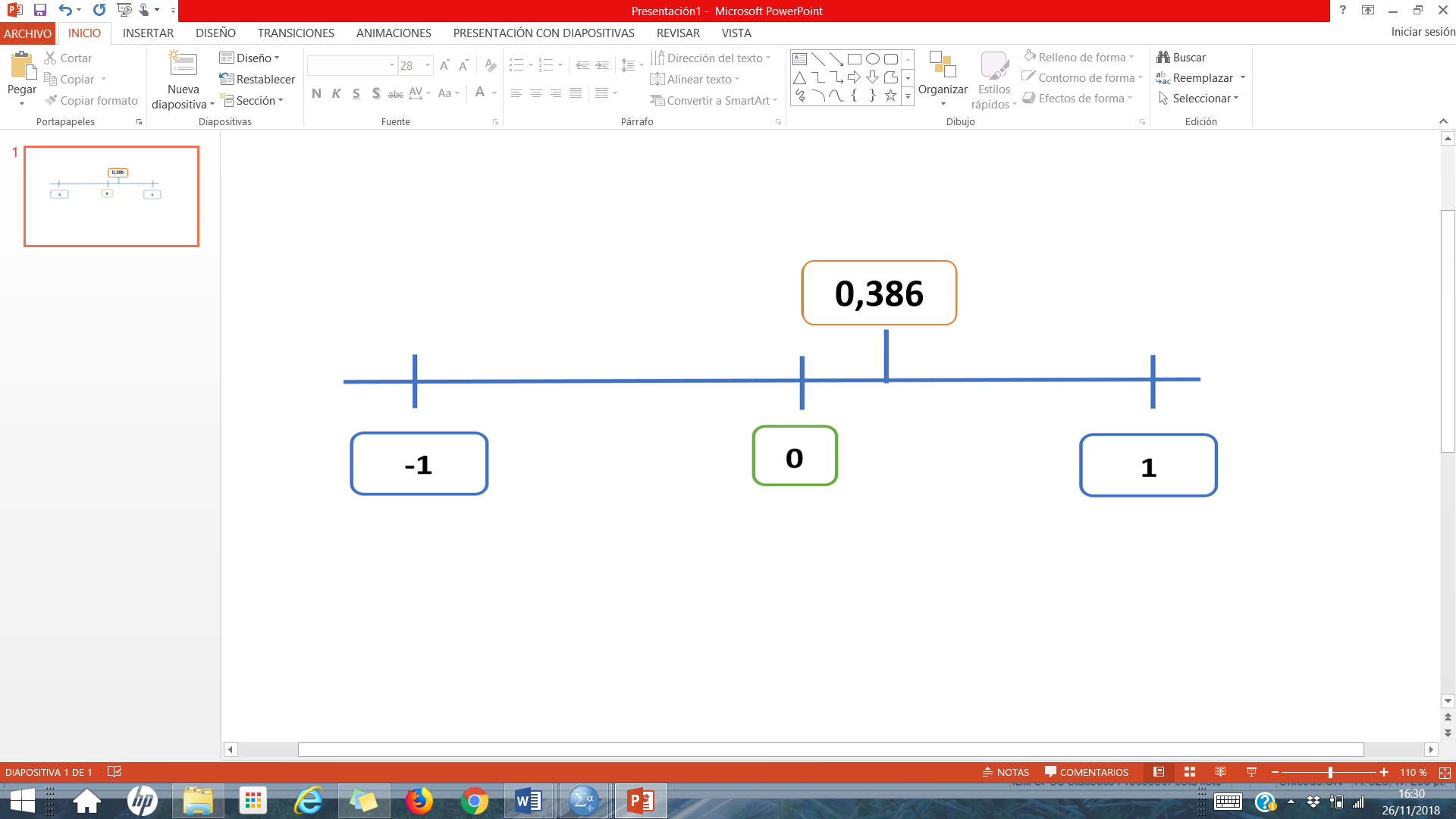 Se evidencia  que el cálculo salió 0,38 lo que se considera una baja asociación  por consiguiente el GAD de Patate deberá tomar medidas estratégicas para que esta asociación suba y hacer una alta correlación.
Chi cuadrado
Ho.- Si existe relación entre cómo califica el nivel de información y cuánto paga por impuesto predial al año, es mayor a 5%; Rechazo la hipótesis.
H1.- No existe relación entre cómo califica el nivel de información y cuánto paga por impuesto predial al año, es menor a 5%, Acepto la hipótesis
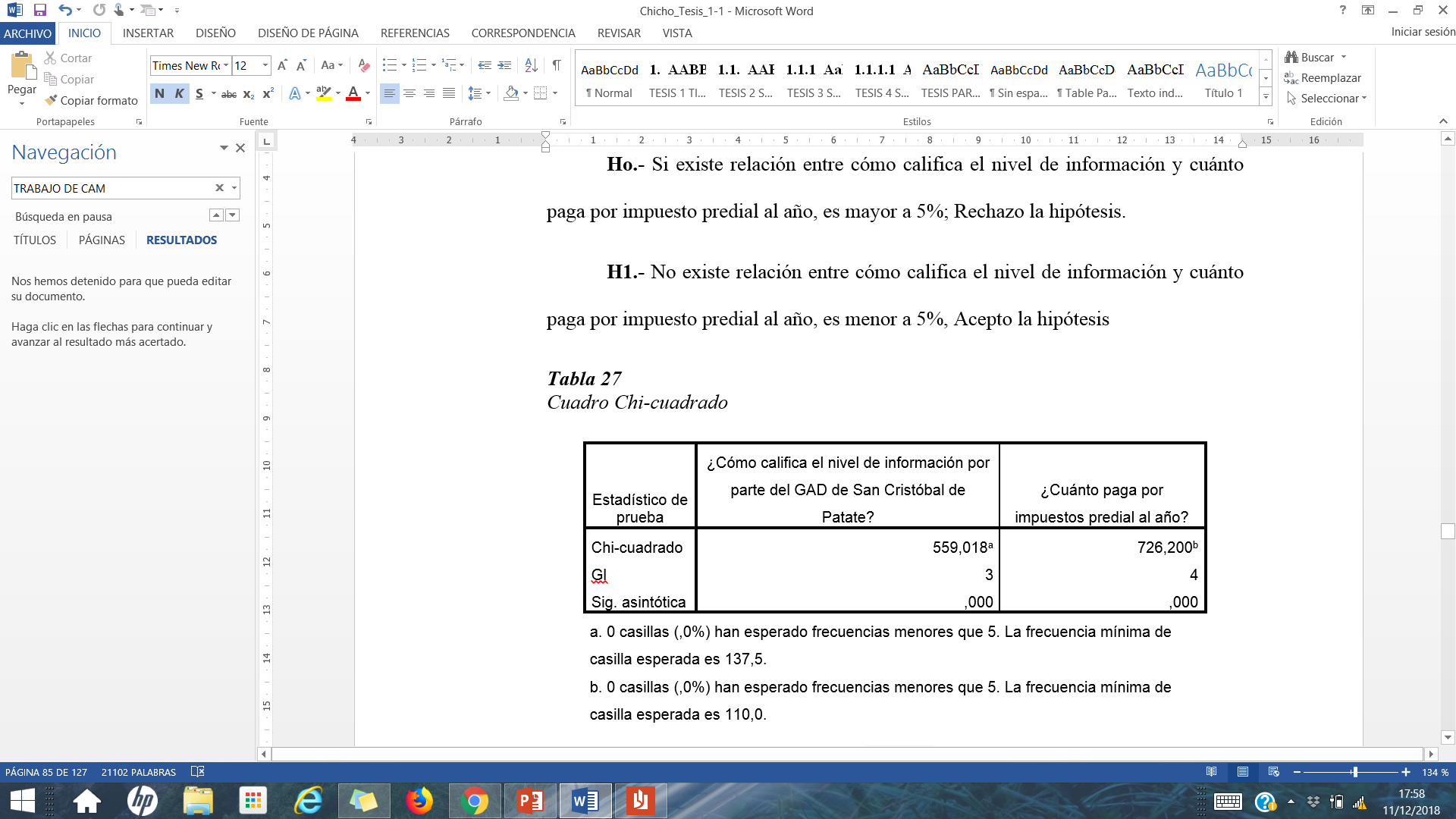 existe relación y asociación con
Lo que  determina que el proyecto es viable
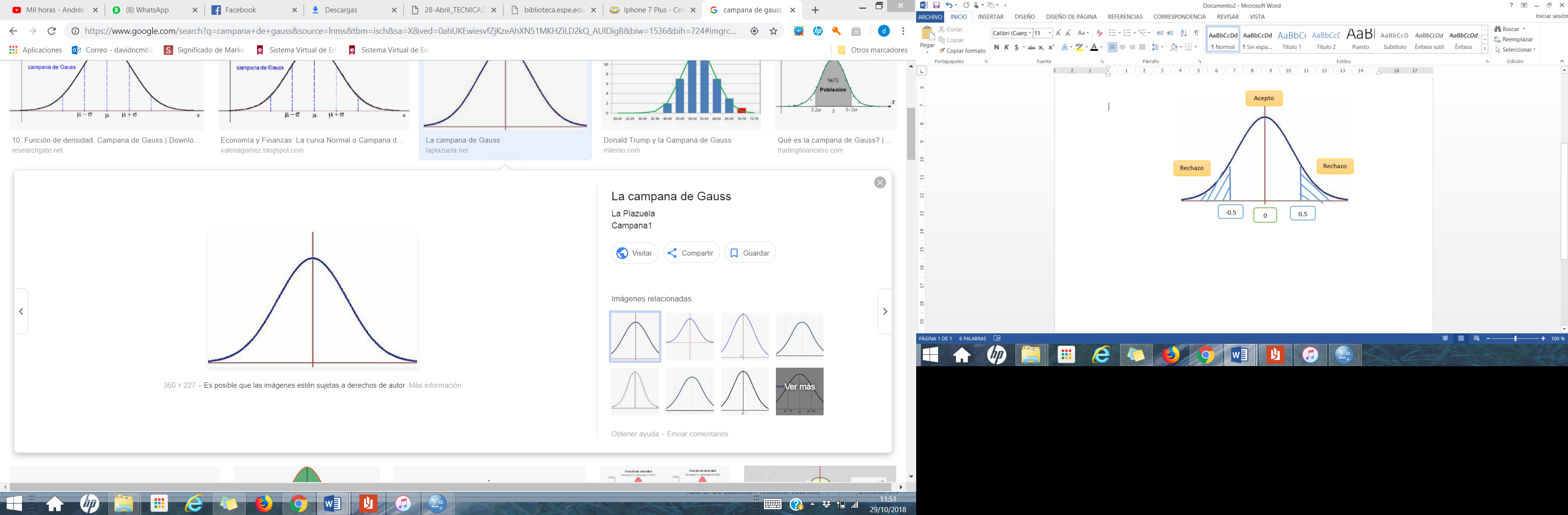 ESTUDIO TECNICO
PROCESO DE COMUNICACION
1.- Elaborar un plan estratégico municipal
3.-  falta de información con respecto a necesidades de obras básicas de la poblacion de patate y sus parroquias. 
4.- falta de comunicación de acuerdo al presupuesto establecido por los cuales van a difundir la información a toda la población. 
5.- escasa o nada de difusión sobre obras del municipio.
7.-escasa ayuda a la poblacion en las dudas sobre pago de impuestos,etc.
8.- Solventar a la población todas las dudas que tengan acerca del tema que se esté comunicando.
ESTRATEGIAS Y PROPUESTAS
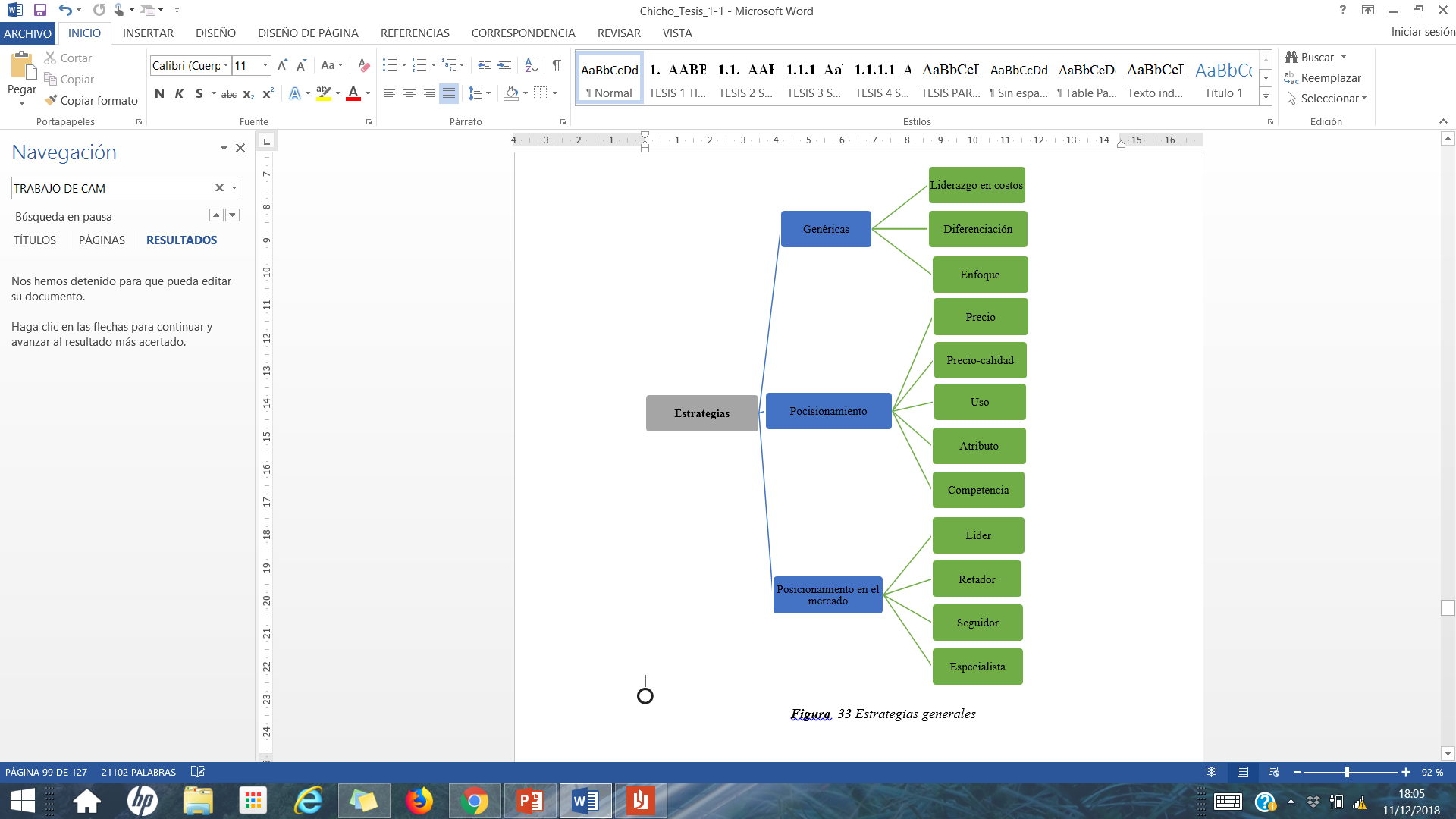 Se concentra en los segmentos en los que obtiene una mayor respuesta y goza de mejor posición y mantiene una actitud de coexistencia pacífica y seguimiento de las decisiones de sus competidores.
en tal virtud ante la falta de estrategias es importante considerar como otros municipios manejan su  gestión municipal como es el municipio de la ciudad de Ambato.
Propuesta
Objetivos
Objetivo General
Crear el departamento de comunicación en el GAD de Patate.
Objetivo especifico 
Crear un espacio físico de 5x4 metros para el departamento.
Contar con personal capacitado
Adquirir equipos e insumos para este nuevo departamento.
Necesidades
Recursos Humanos 
Para el departamento de comunicación se requiere contratar 3 personas las mismas que serán designados a las siguientes actividades:
Recursos materiales
Espacio físico oficina  (5x4 metros)
Hay que buscar un espacio físico en el municipio para poderle adecuar como el departamento de comunicación.
Posterior a eso hay que adquirir tres escritorios, 3 computadoras, tres sillas, una mesa de reuniones y un teléfono.
Se comprara 1 equipo de perifoneo
Proceso de comunicación
Comunicación bidireccional
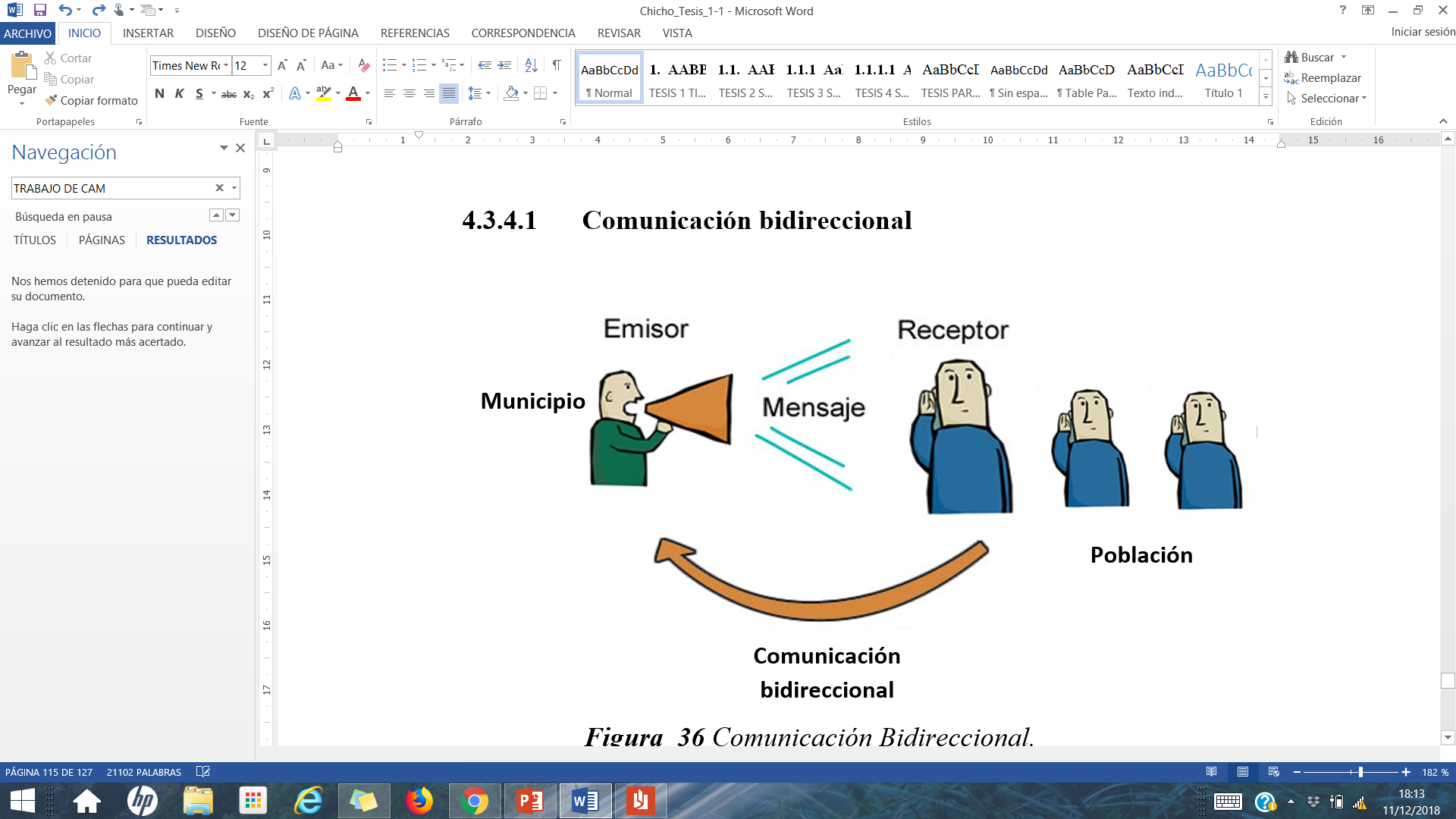 Matriz de socialización
CONCLUSIONES Y RECOMENDACIONES
GRACIAS!